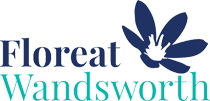 Family Learning
Monday 11th October 2021
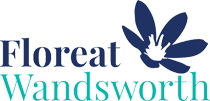 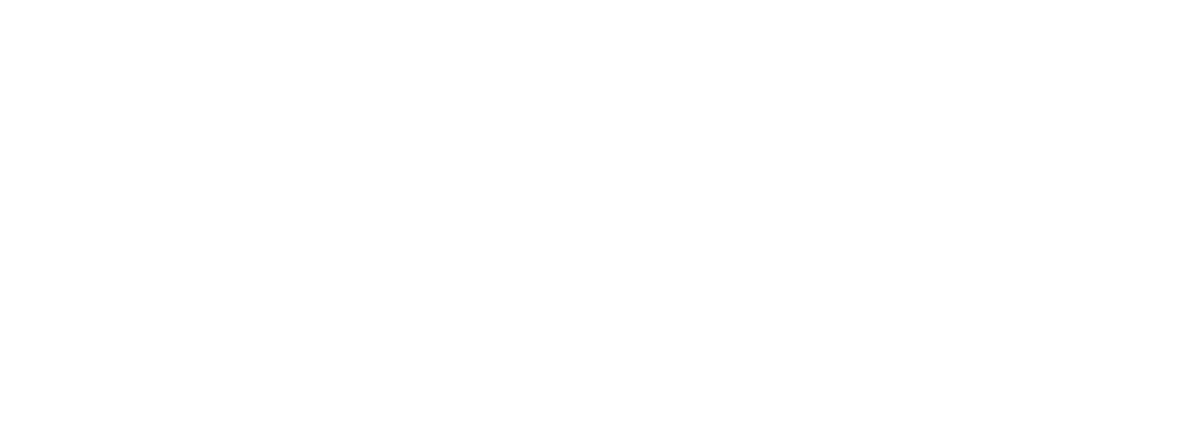 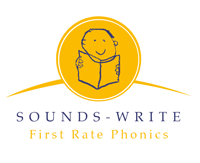 Sounds-Write
Sounds-Write is a quality first phonics programme.
Its purpose is to provide classroom professionals with a comprehensive system with which to teach reading, spelling and writing.
In addition, it also serves very successfully as an intervention or catch-up programme.
Comprehension skills
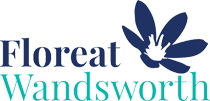 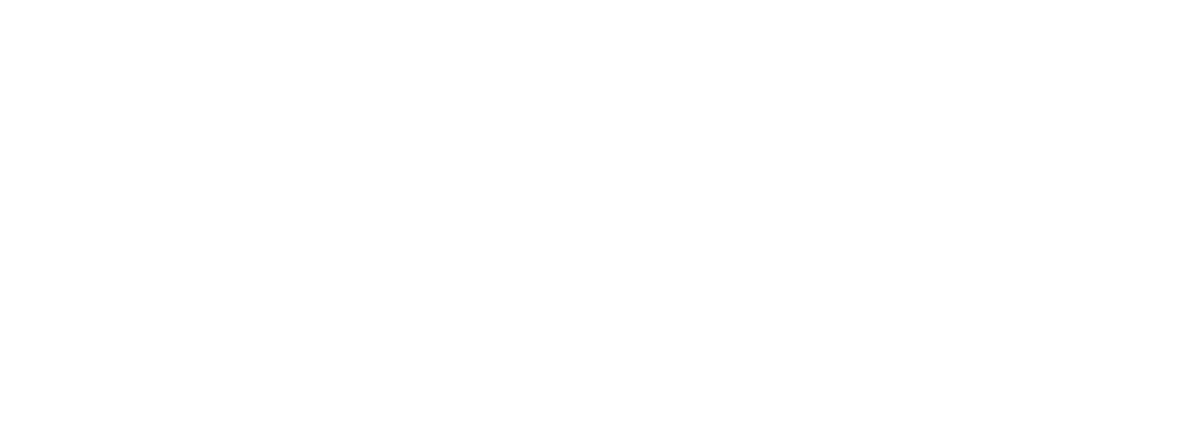 Segmenting/Spelling
train
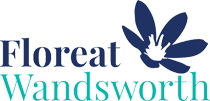 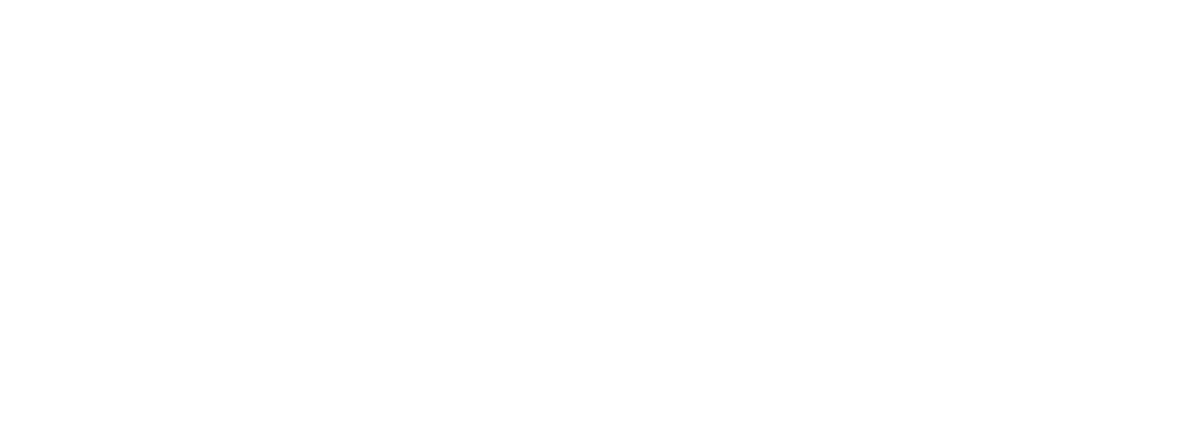 Why is it important?
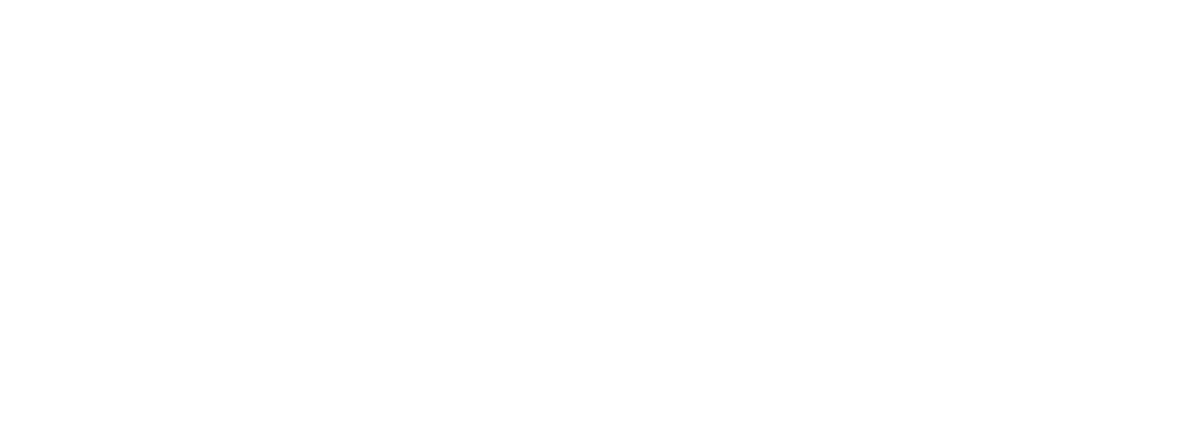 Strong readers
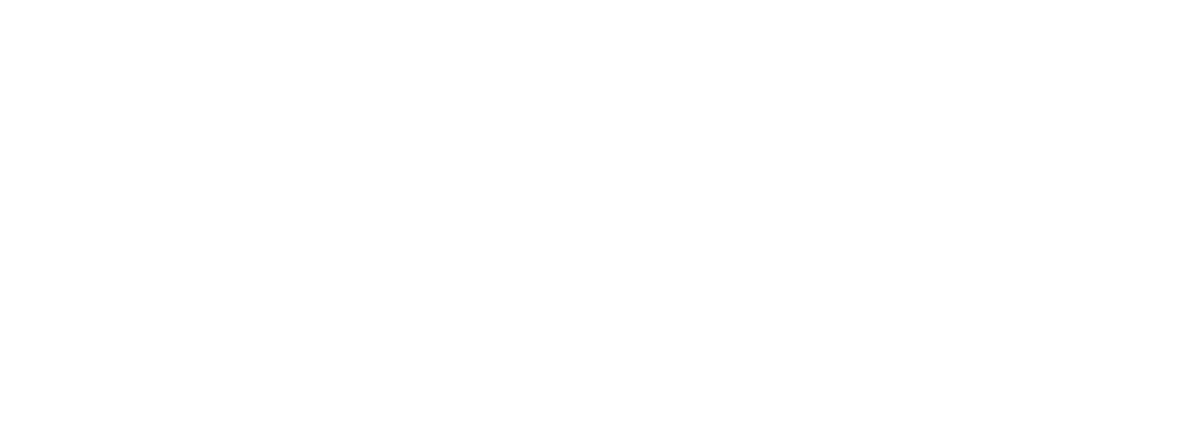 Confident writers
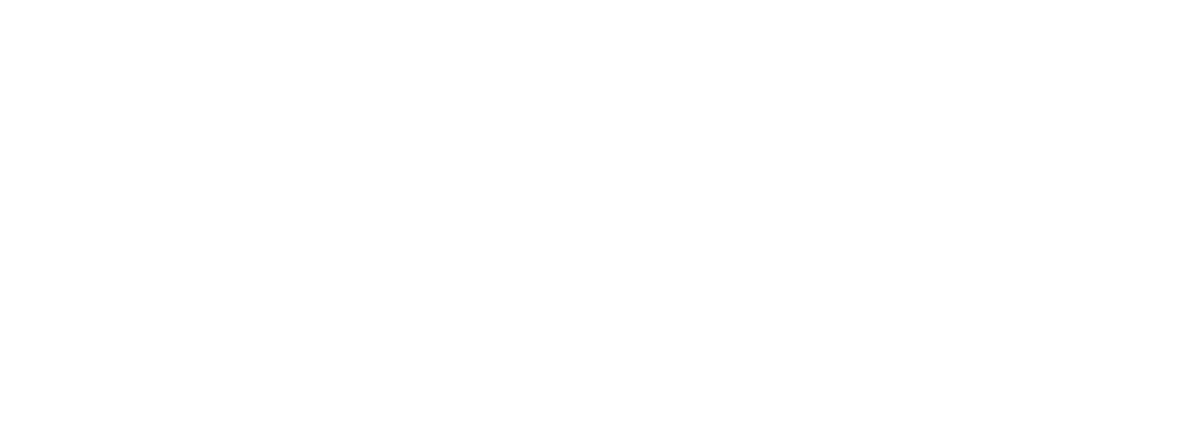 Independent learners
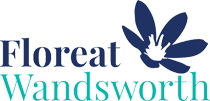 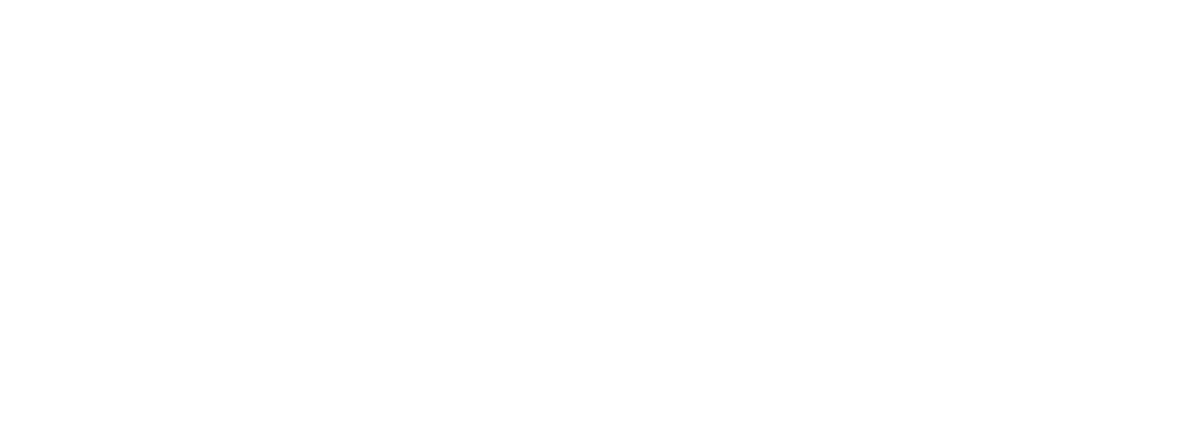 Phonics Screening Test
Government requirement - every Year 2 child in the UK will be taking part
40 words – 20 real, 20 fake
Autumn term – should have happened in Year 1
Pass mark around 32 – subject to change
Orange juice and KitKat
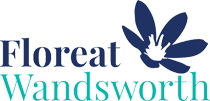 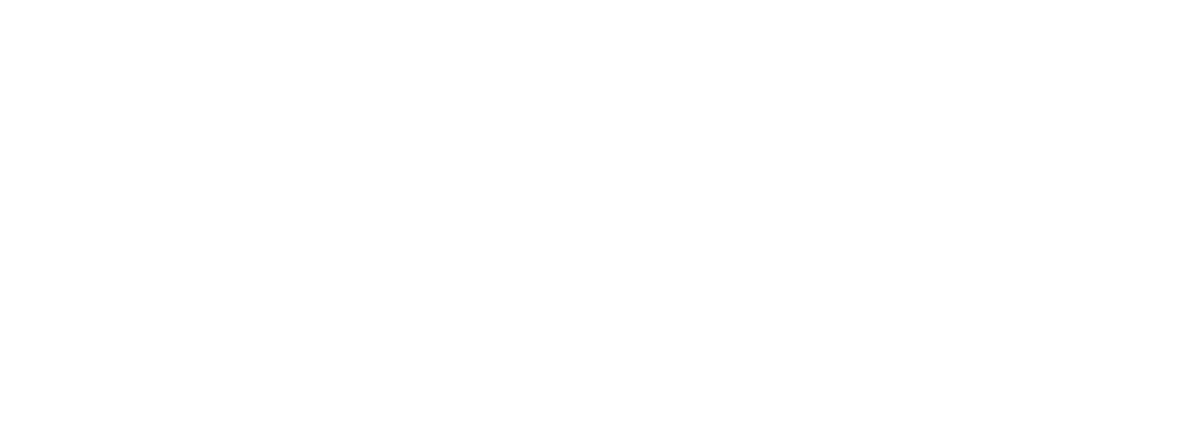 Phonics Screening Test
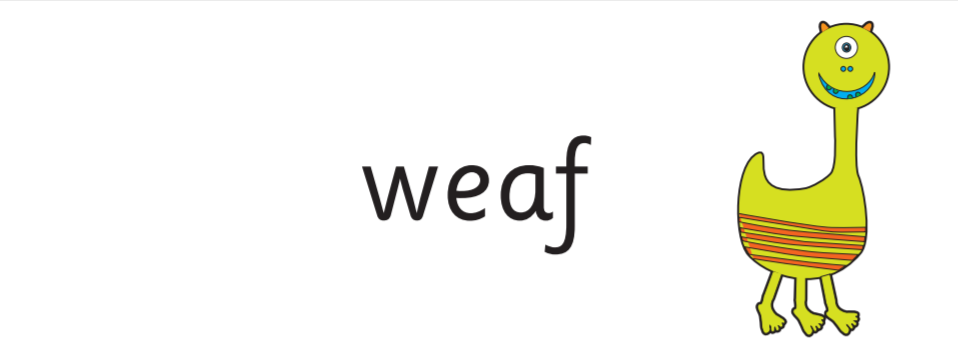 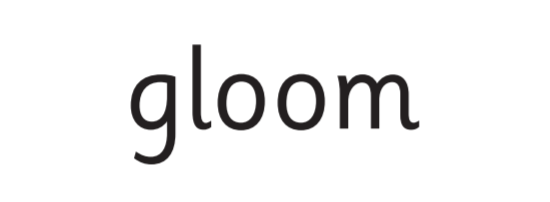 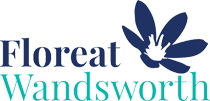 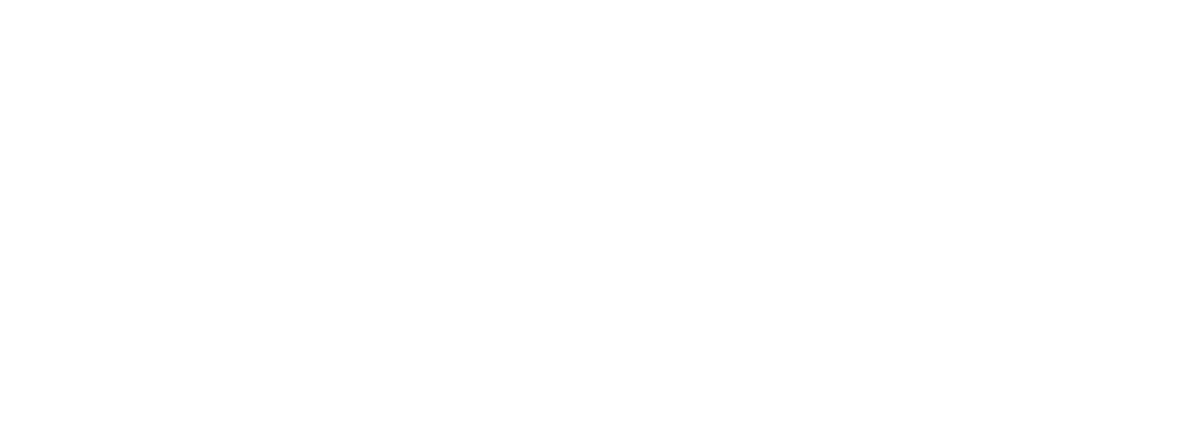 Activity time!
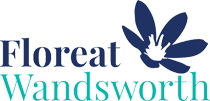 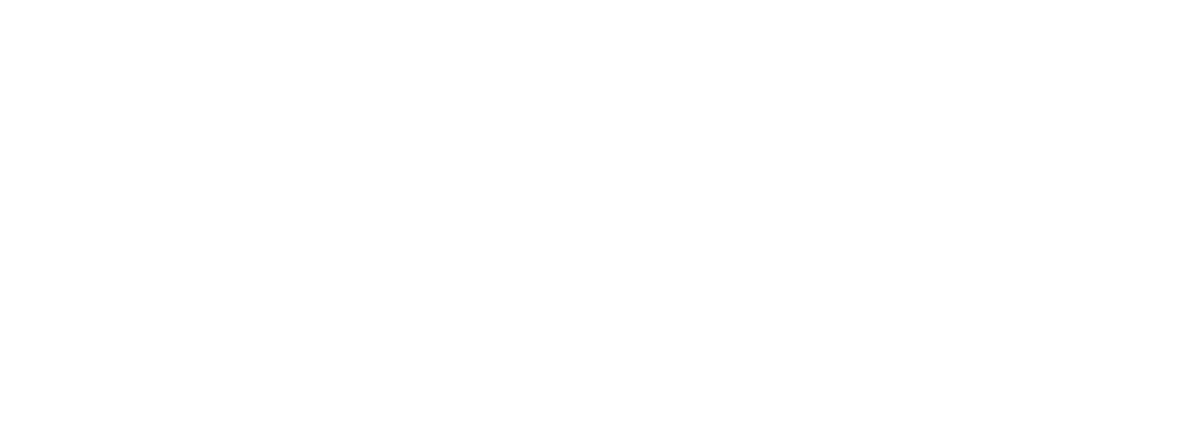 Activity time!
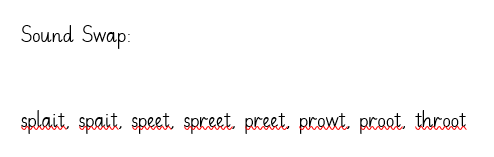 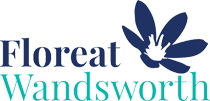 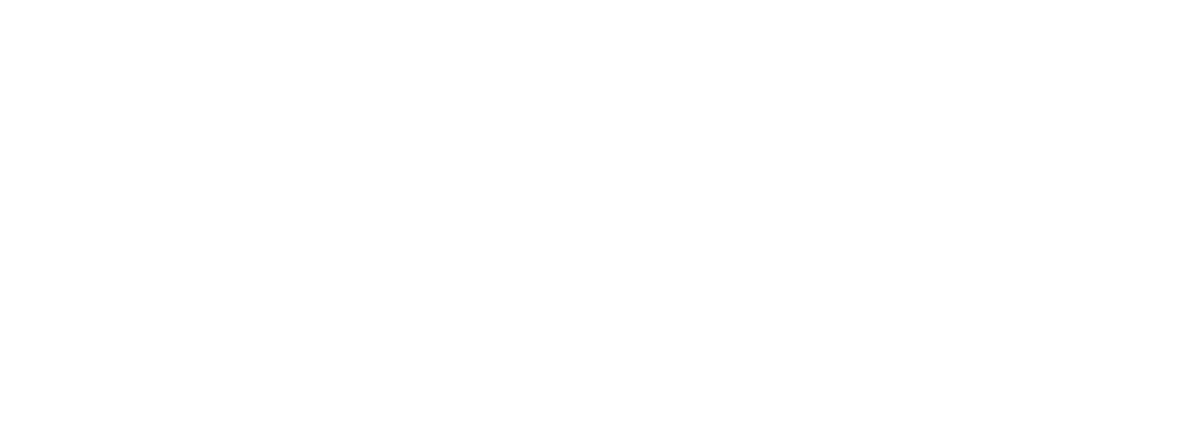 Activity time!
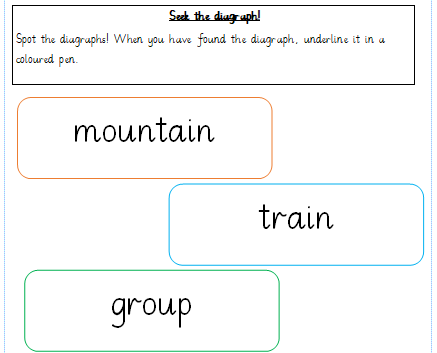 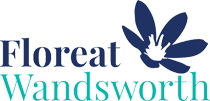 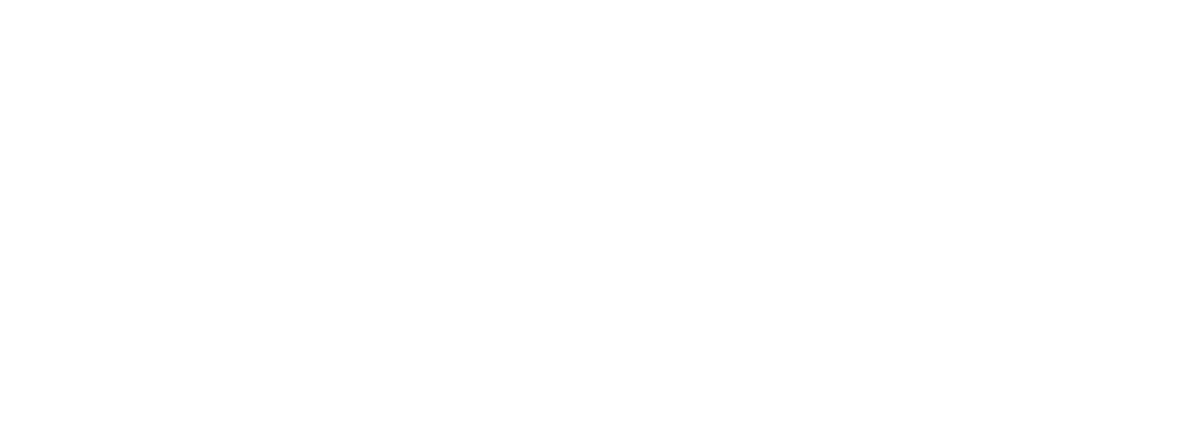 Activity time!
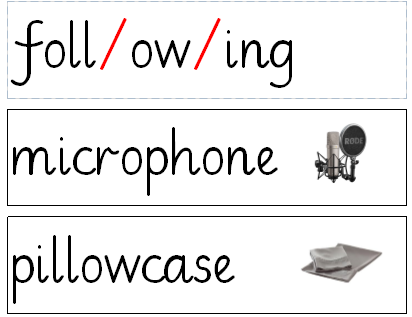 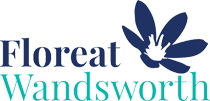 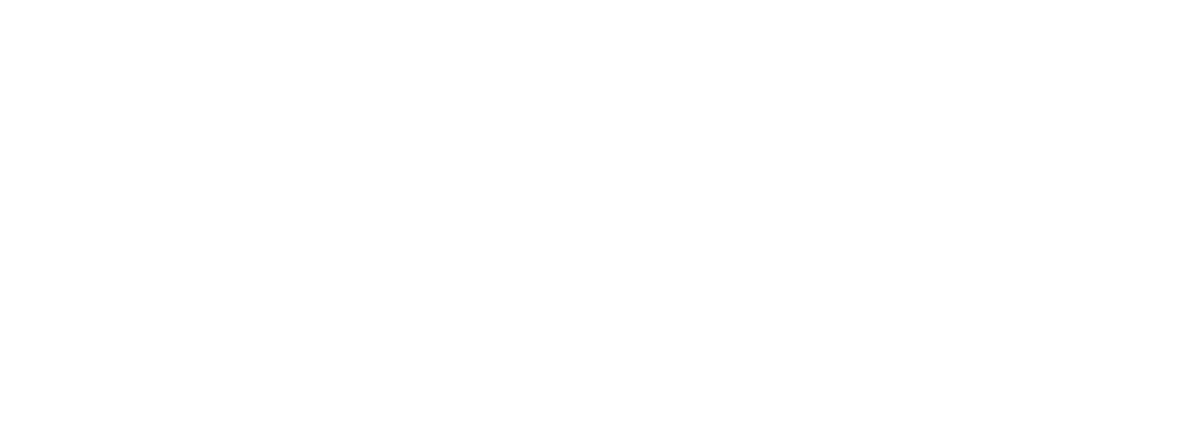 Activity time!
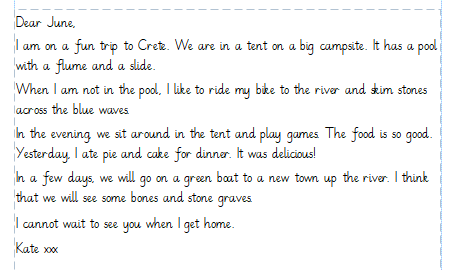 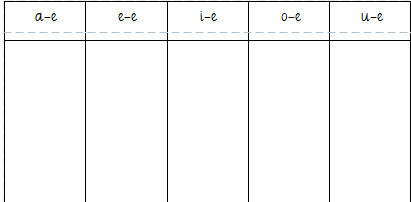 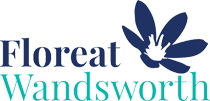 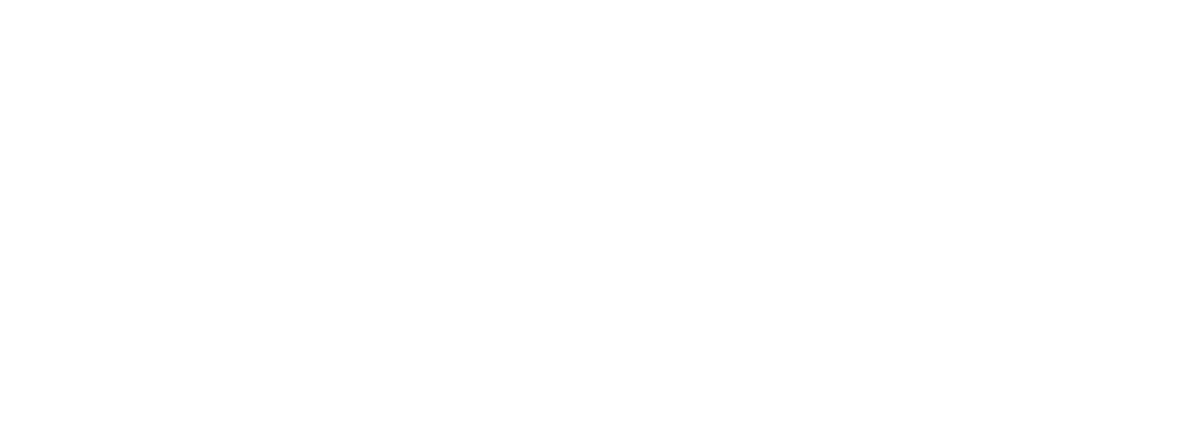 Activity time!
Let’s welcome our children.